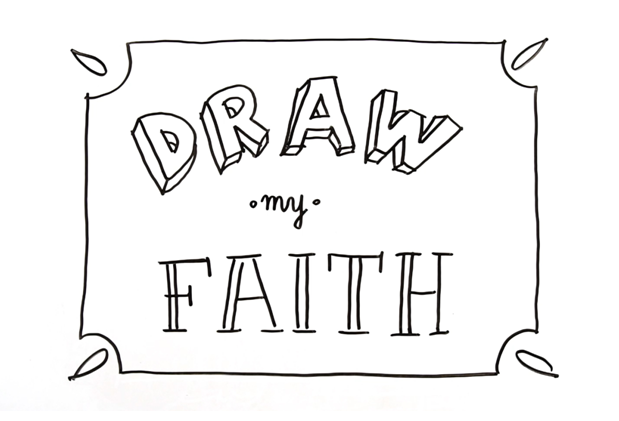 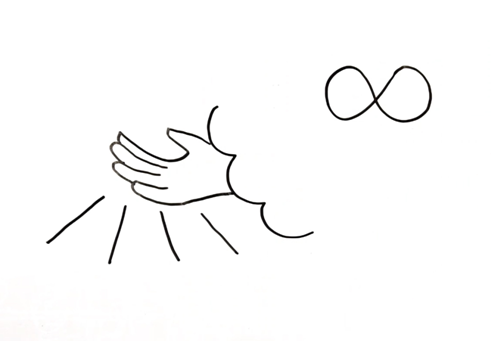 Dieu est Eternel

Il a toujours existé, Il existera toujours.
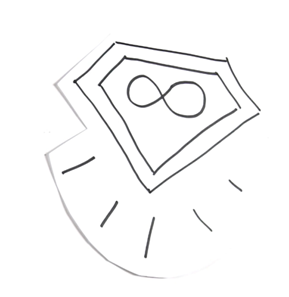 Dieu est Tout-Puissant
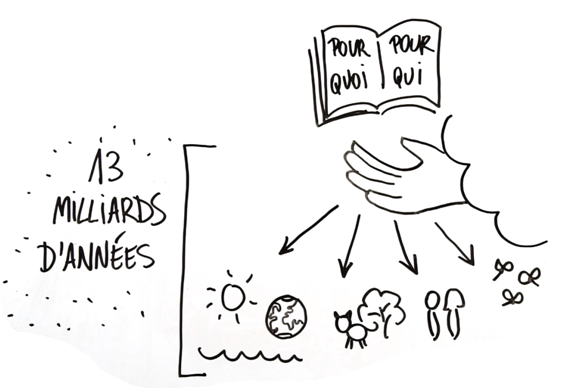 Dieu est Créateur

Il a tout créé: l’univers, le ciel, la terre, la mer, les plantes, les animaux…
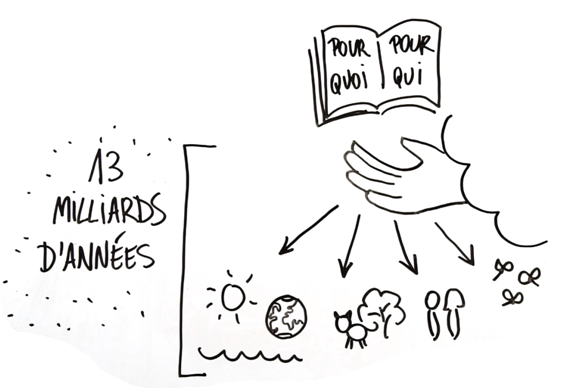 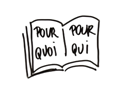 Dieu a tout créé 

Comment ? A partir de … rien !
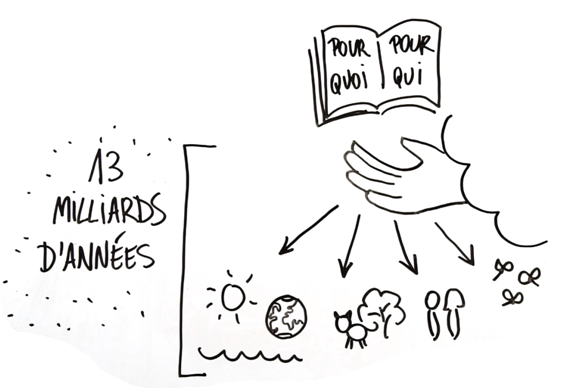 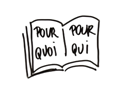 Dieu a tout créé 

Comment ? A partir de … rien !

Pourquoi ? Par amour
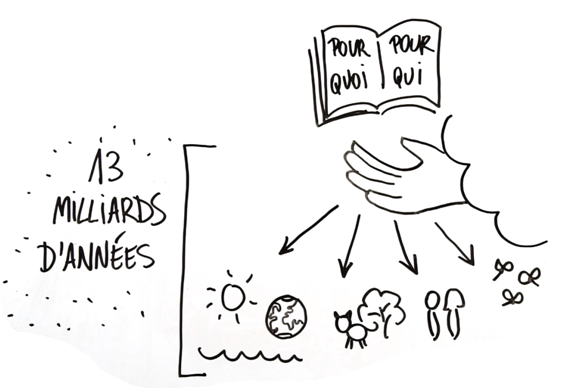 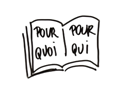 Dieu a tout créé 

Comment ? A partir de … rien !

Pourquoi ? Par amour

Pour qui ? Pour nous, les hommes
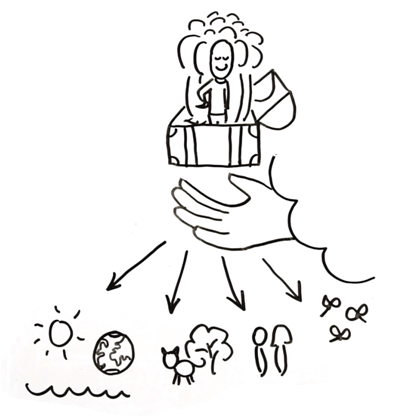 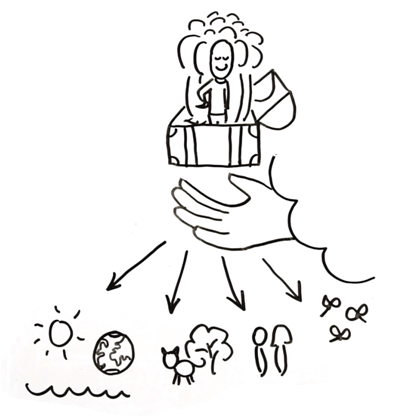 L’homme est le trésor et le centre de la Création
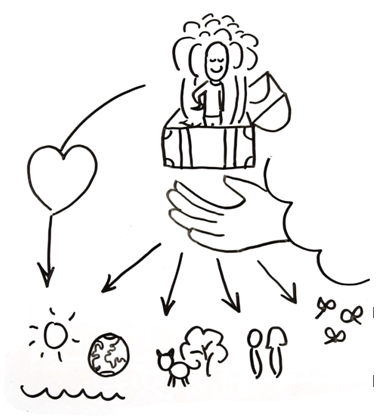 Dieu a confié la Création à l’homme 
L’homme l’aime et la protège
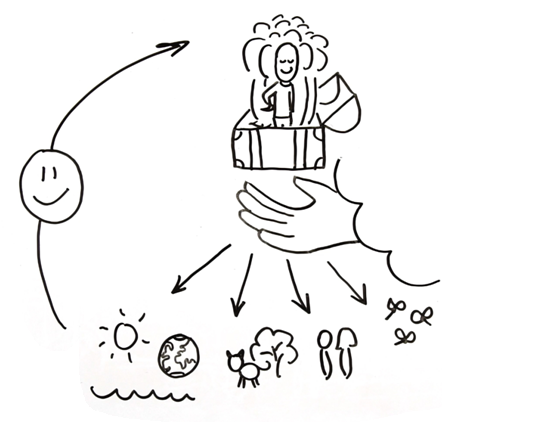 La Création nourrit l’homme 
Elle lui donne tout ce dont il a besoin pour vivre
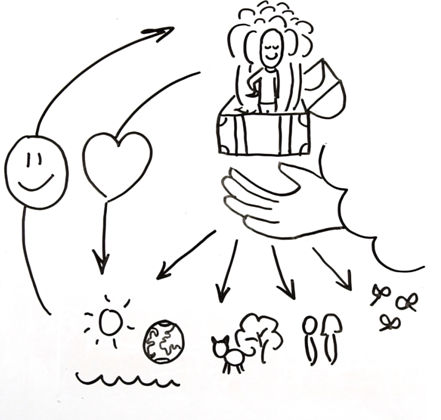 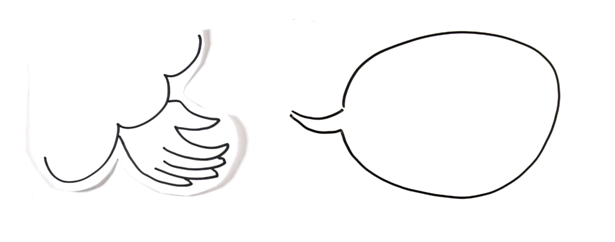 Dieu n’est pas lointain
 
Il est proche de nous,
Il nous parle.
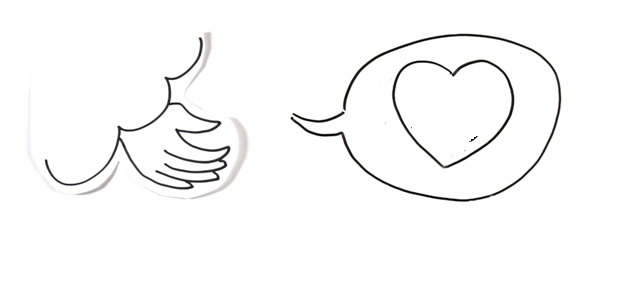 Dieu nous dit qu’il nous aime !
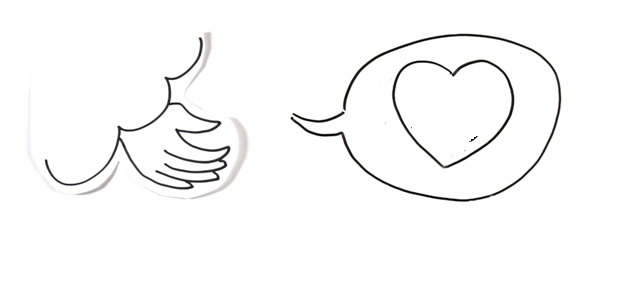 Dieu nous dit qu’il nous aime…

et qu’il veut vivre avec nous pour toujours !
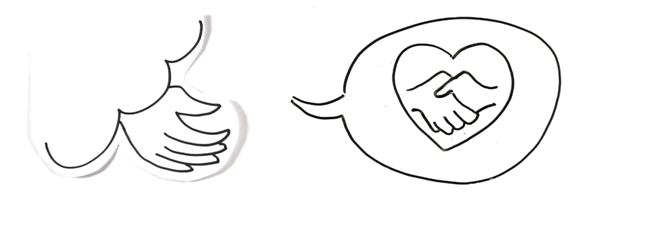 Dieu nous propose son amour
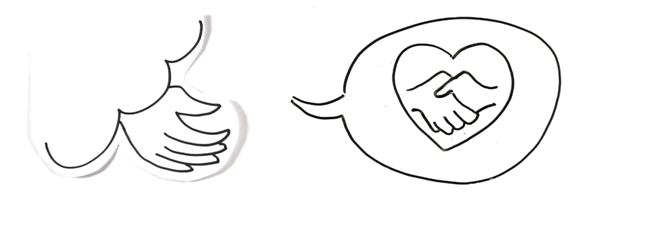 Il nous demande de l’aimer de tout notre cœur…
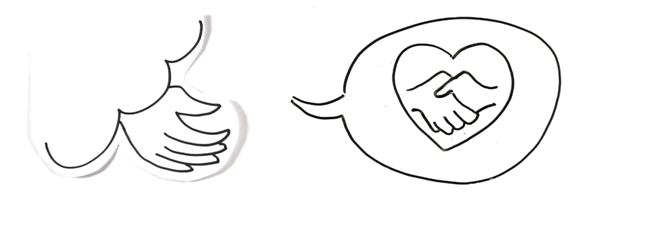 et d’aimer les autres comme nous-mêmes !
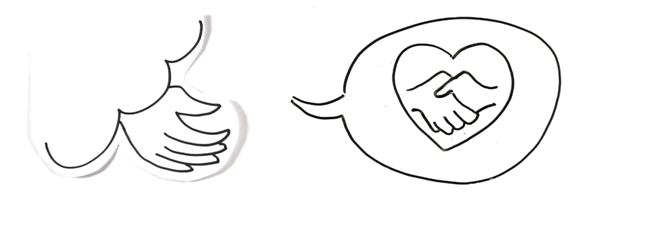 Aimer Dieu de tout notre cœur 
et aimer les autres comme nous-mêmes

c’est le grand commandement de l’amour !
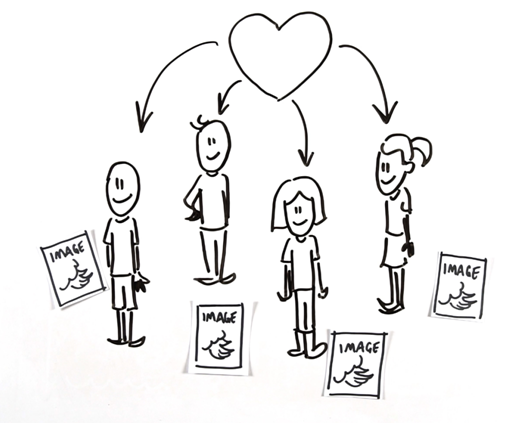 Nous sommes faits pour aimer et être aimés…
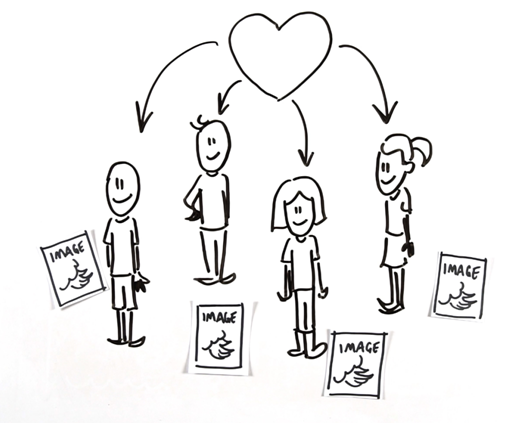 Nous sommes faits pour aimer et être aimés…
Car nous sommes à l’image de Dieu
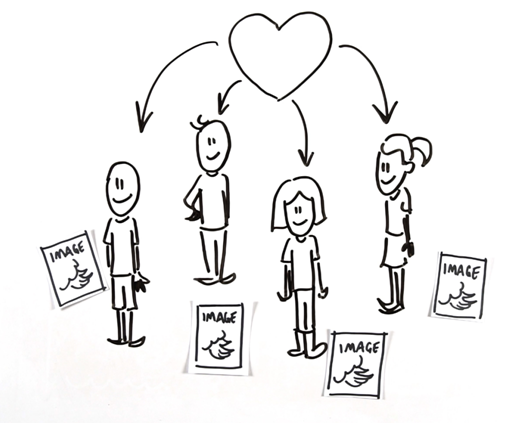 Nous sommes faits pour aimer et être aimés…
Car nous sommes à l’image de Dieu  
qui est amour
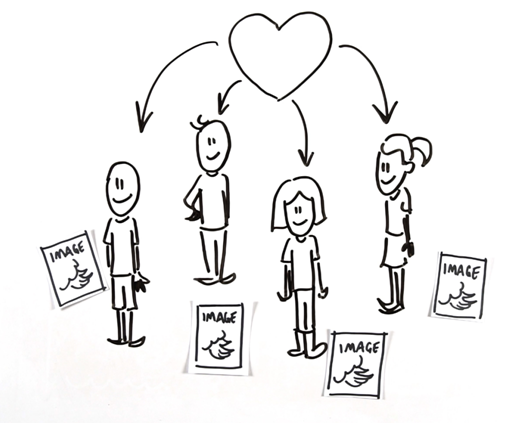 Nous sommes faits pour aimer et être aimés…
Car nous sommes à l’image de Dieu  
qui est amour
et même, communion d’amour !